Roberts Rules of Order
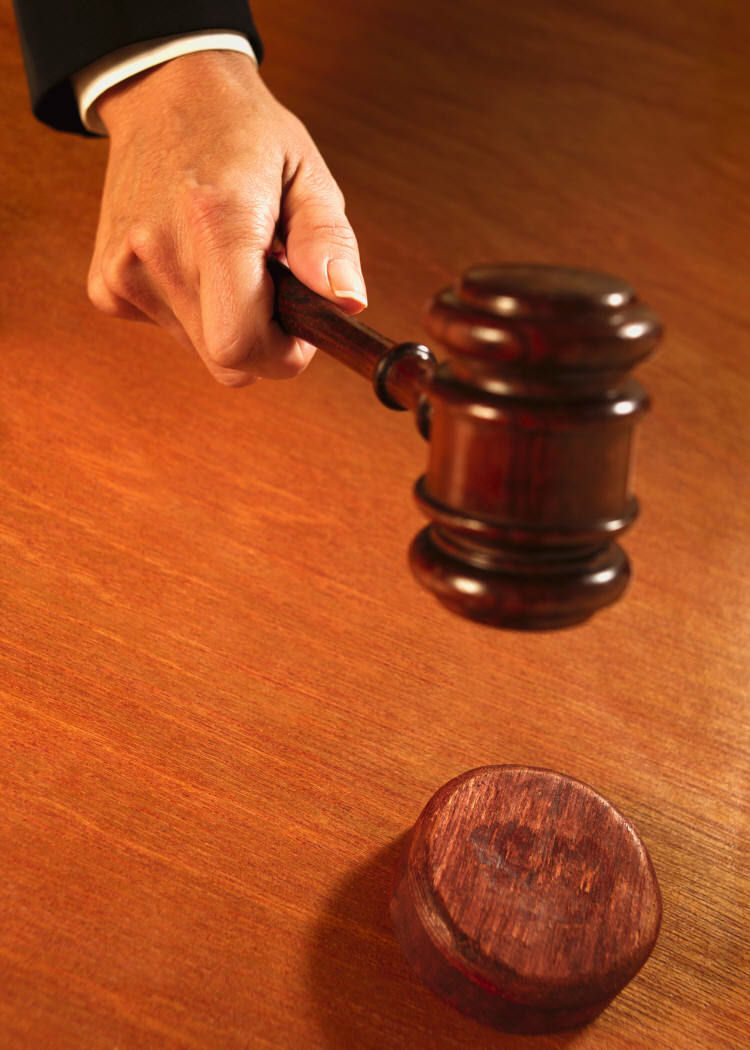 Simplified
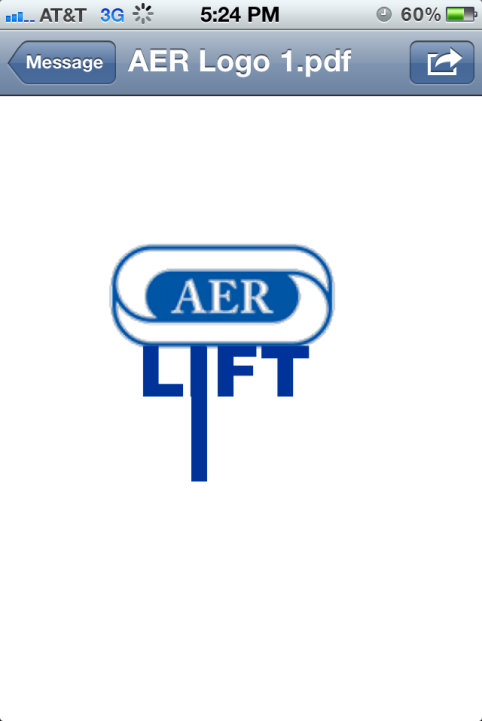 Basic Guidelines
To obtain the floor(right to speak)
Stand when the person speaking has finished 
State, Mr./Madam Chairman
You must be recognized by the chair before speaking 
Standing while another has the floor is out of order
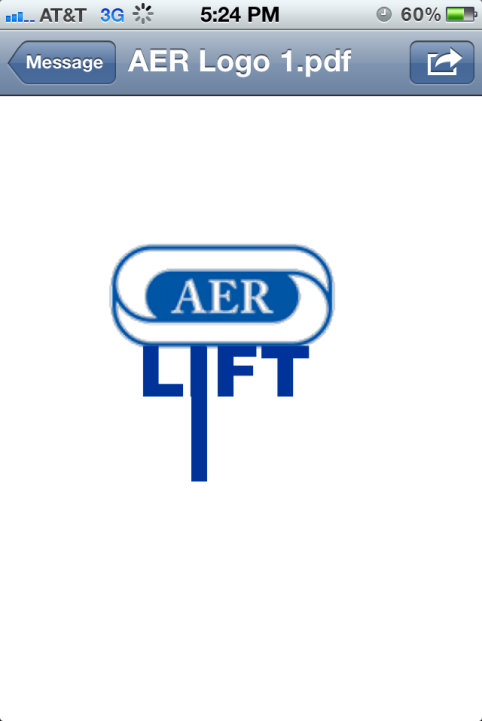 Basic Guidelines
Agenda and all committee reports 
Are merely recommendations 
After they are presented to the assembly and the question state:
 debate begins and changes occur.
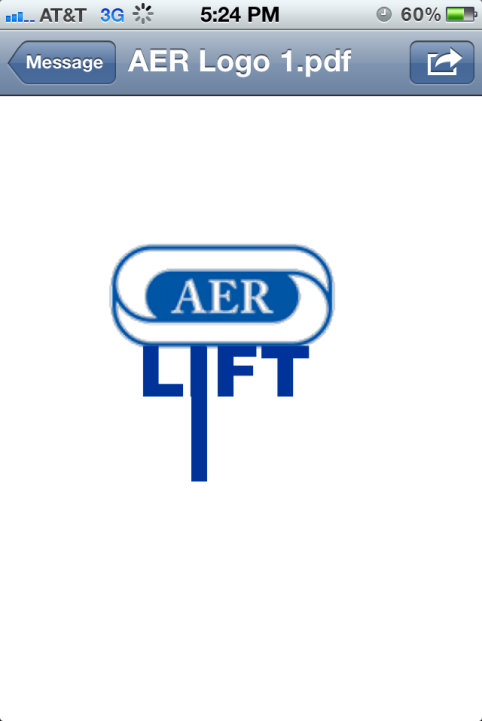 Basic Guidelines
Remarks:
Must be directed to the chair 
Must be courteous in language and deportment
Avoid all personalities
Never allude to others by name 
Or to motives
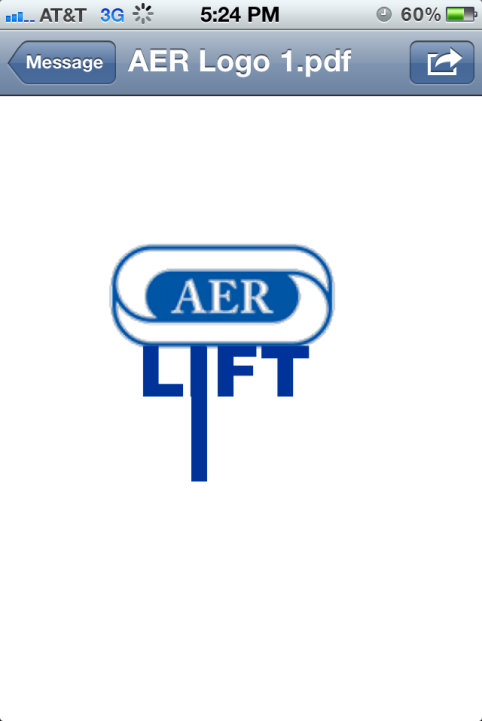 Basic Guidelines
The “question” is the last question stated by the Chair
This is when debate begins
The member moving the “question” is entitled to preference to the floor
No member can speak twice to the same issue until everyone wishing to speak has spoken to it once.
Order of Precedence
Is simply the order in which an item or motion is address or acted upon.
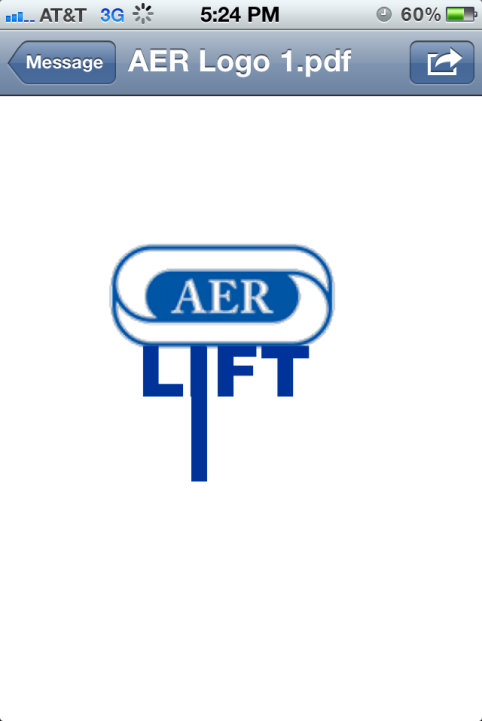 Main Motions
Bring business before the assembly.
Form: “I move that (or “to”)….
Cannot be interrupted. 
2nd required 
Is debatable
Is amendable 
Majority vote required.
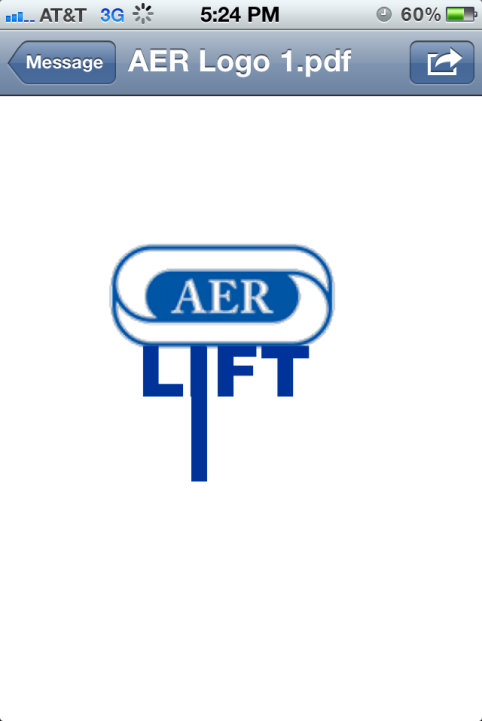 Subsidiary Motions
Assist the assembly in treating or deposing of a main motion. 
Characteristics - 4
Always apply to another motion while it is pending, aids in treating or disposing of it, always does something to this other motion, that is changes the status in some way without adopting or rejecting it. 
Apply to any main motion 
Fit into an order of precedents
Time sensitivity
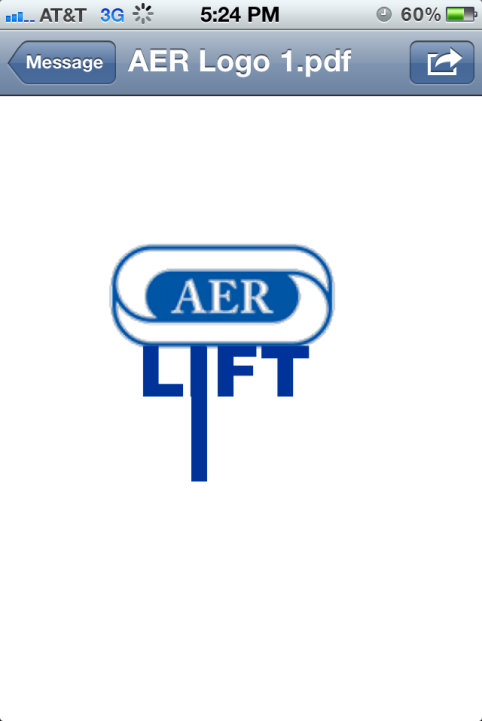 Subsidiary Motions cont.
§11  Postponed Indefinitely  
Purpose- Kills the main motion
Form: 
Cannot be interrupted
2nd required 
Debatable 
Not amendable 
Majority vote
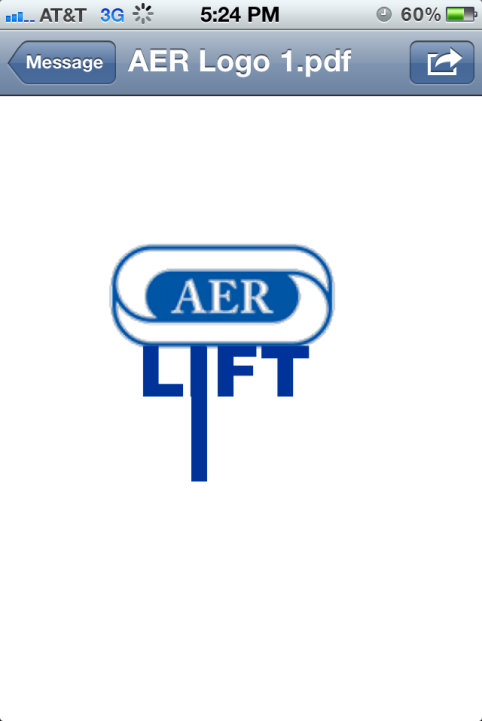 Subsidiary Motions cont.
§12  Amend  
Purposed: modify wording of a motion 
Form:
Cannot be interrupted
2nd required 
Debatable 
Amendable
Majority vote
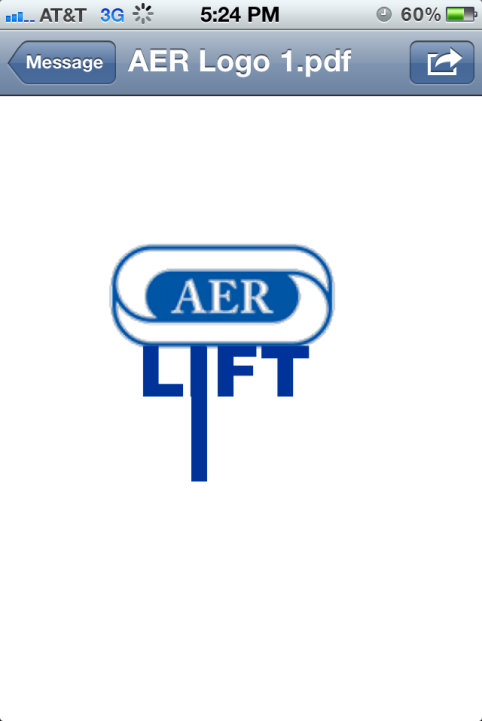 Subsidiary Motions cont.
§13  Refer  
Purpose: to refer to committee
Form: 
Cannot be interrupted
2nd required 
Debatable 
Amendable
Majority vote
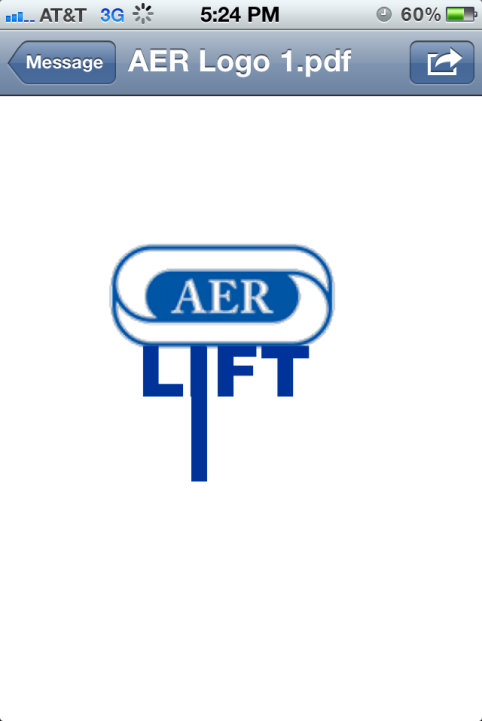 Subsidiary Motions cont.
§14  Postpone Definitely  
Purpose: to a Certain Time
Form: 
Cannot be interrupted
2nd required 
Debatable 
Amendable
Majority vote
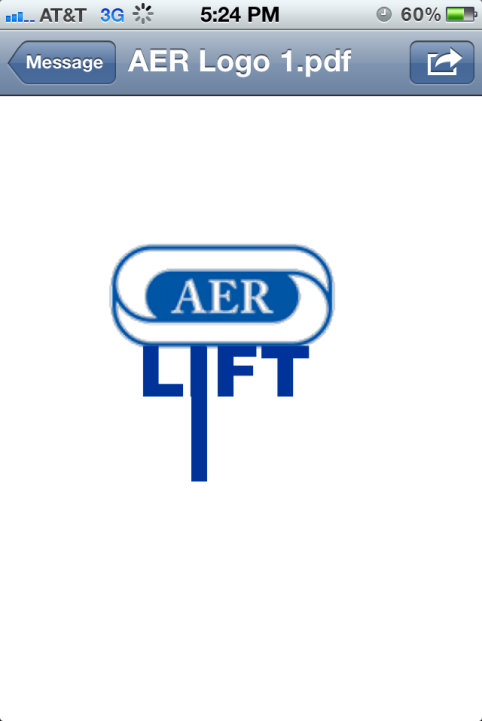 Subsidiary Motions cont.
§15  Limit or Extend Debate  
Purpose: to extend or limit debate
Form: 
Cannot be interrupted
2nd required 
Not Debatable 
Amendable
2/3 vote
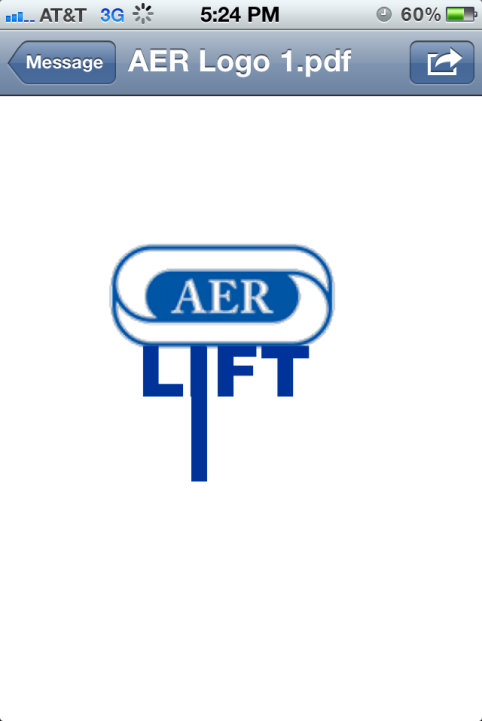 Subsidiary Motions cont.
§16  Previous Question  
Purpose: Close debate 
Form: 
Cannot be interrupted
2nd required 
Not Debatable 
Not Amendable
2/3 vote
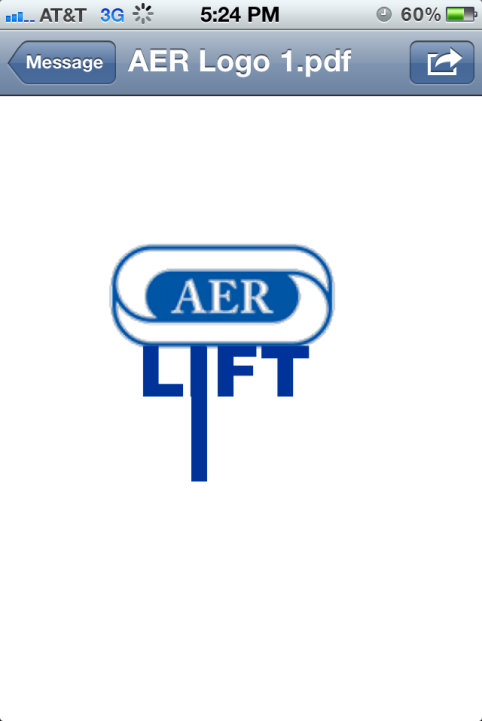 Subsidiary Motions cont.
§17  Lay on the Table  
Purpose: Lay aside temporarily
Form: 
Cannot be interrupted
2nd required 
Not Debatable 
Not Amendable
Majority
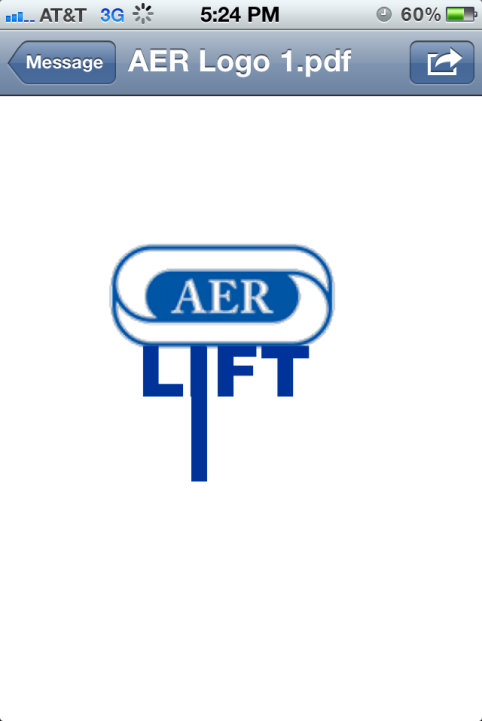 Privileged Motions
Do not relate to the pending business, but have to do with special matters of immediate and overriding importance.
Also known as “privileged questions” which should not be confused with “questions of privilege.
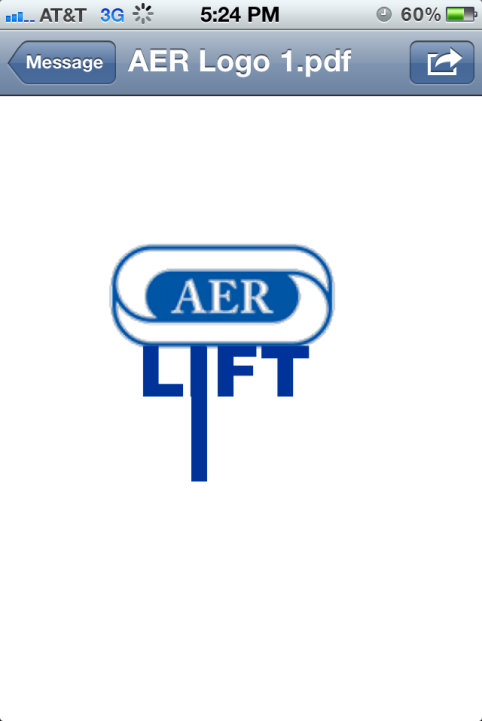 Privileged Motions cont.
§18  Call For The Orders of the Day  
Purpose:  Follow the agenda
Form: 
Can be interrupted
No 2nd required 
Not Debatable 
Not Amendable
none
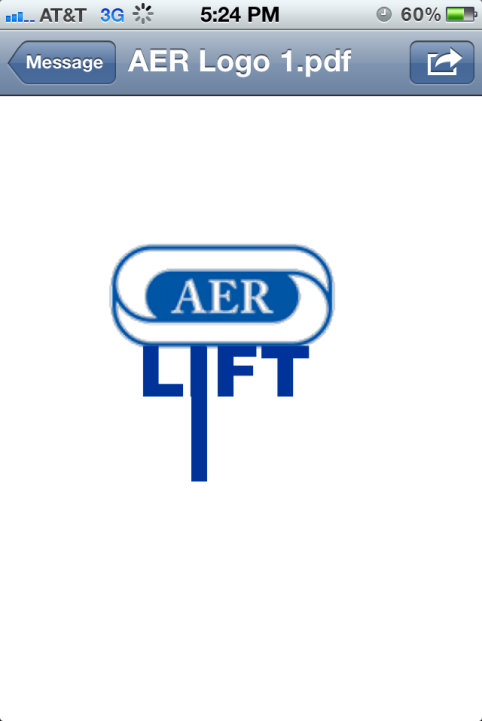 Privileged Motions cont.
§19  Raise to a Question of Privilege  
Purpose: register a complaint 
Form: 
Can be interrupted
No 2nd required 
Not Debatable 
Not Amendable
none
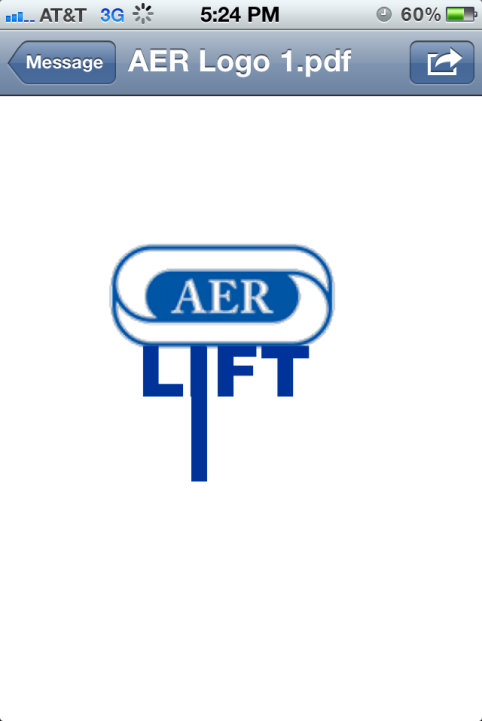 Note: Questions of Privilege
Types of Questions of Privilege 
Those relating to the privileges of the whole assembly 
And questions of personal privilege
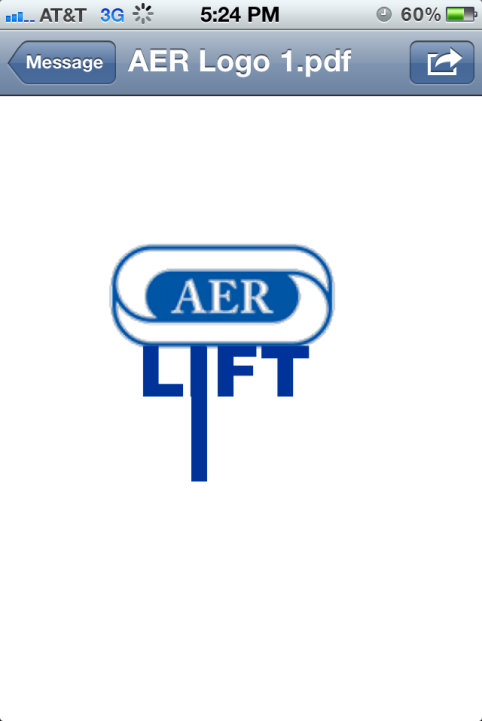 Privileged Motions cont.
§20  Recess   
Purpose: Take a break
Form: 
Cannot be interrupted
2nd required 
Not Debatable 
Amendable
Majority
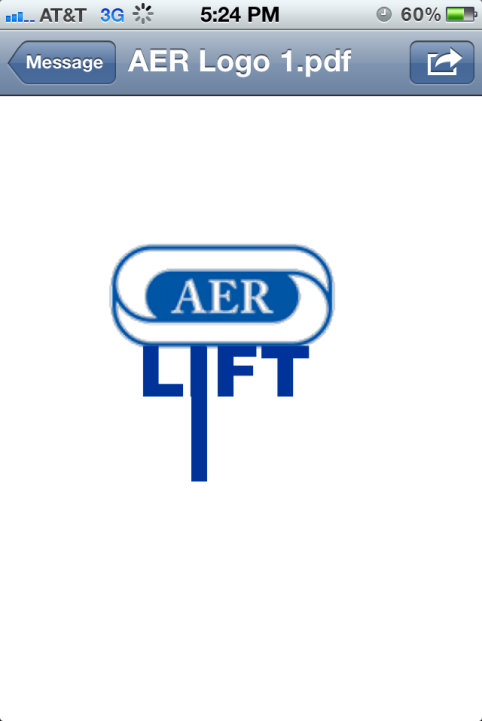 Privileged Motions cont.
§21  Adjourn  
Purpose: Close meeting
Form:
Cannot be interrupted
2nd required 
Not Debatable 
Amendable
Majority
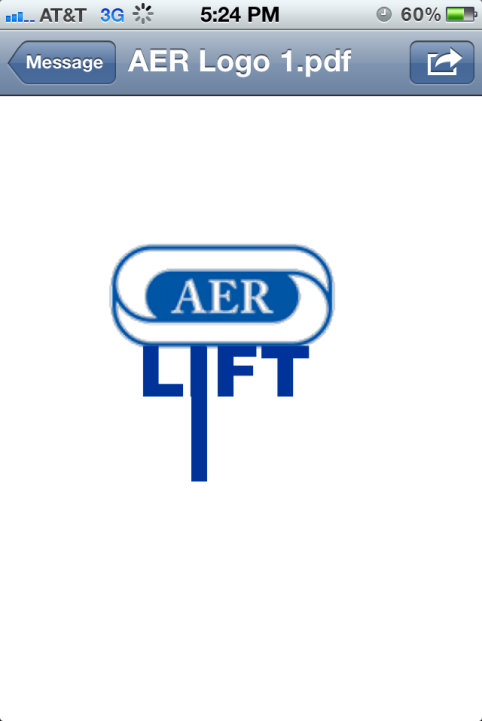 [Speaker Notes: Can also be a main motion: fix a]
Procedure in Small Boards (12 or less)
Members are not required to obtain the floor 
Motions need not be seconded 
There is not limit to the number of time a member can speak 
Informal discussion of a subject is permitted while no motion is pending
Sometimes when a proposal is cleat to all a vote can be taken without a motion’s having been introduced 
Chair can speak in discussion without raising or leaving the chair. 
Chair usually can make motions and votes on all questions 
RONR (10th ed.),p. 470 I. 24-35, p. 471 I. 1-11
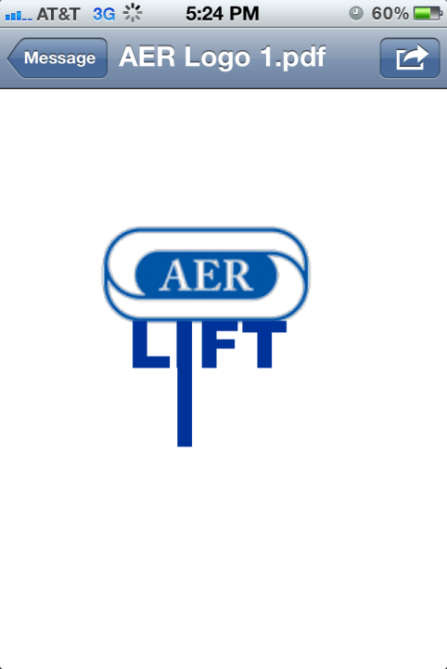 Committees
Standing or Special Committees 

The same informalities and modifications of the regular rules of parliamentary procedure generally prevail as are listed for small boards on Pages 470-471. 





RONR (10TH ed.), p. 483 I. 12-14
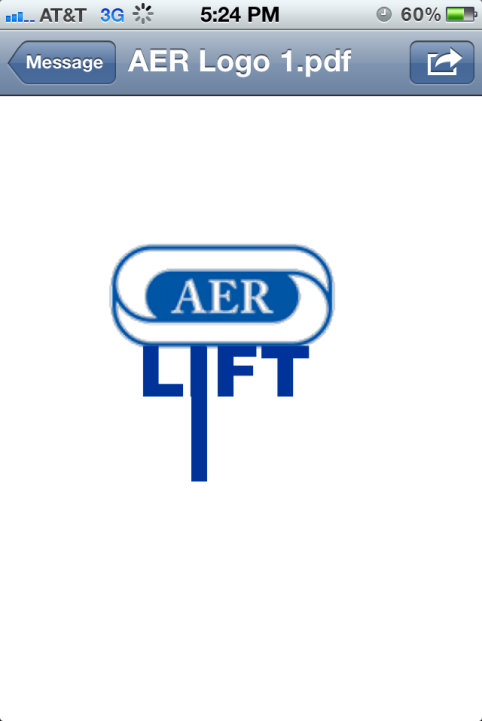 Presenter
Jim Adams 
AER International Board President
2012-2014
Contact Information: 
Phone:918-781-8203
E-mail: jadams@okdrs.gov
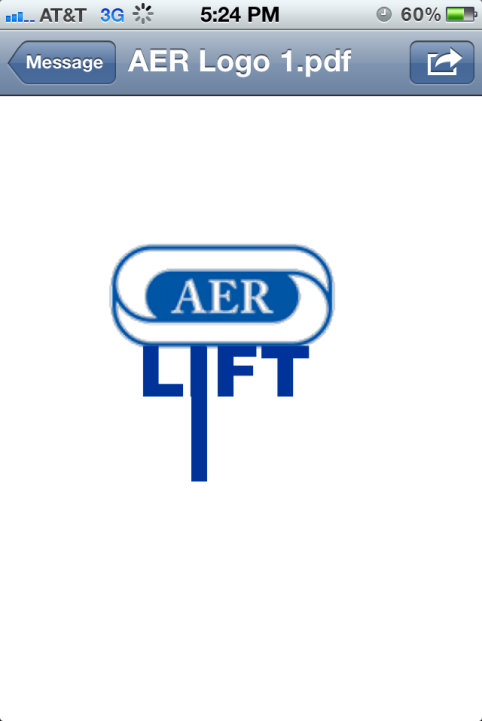